The power of co-operation
Ed Mayo@edmayo1#coops
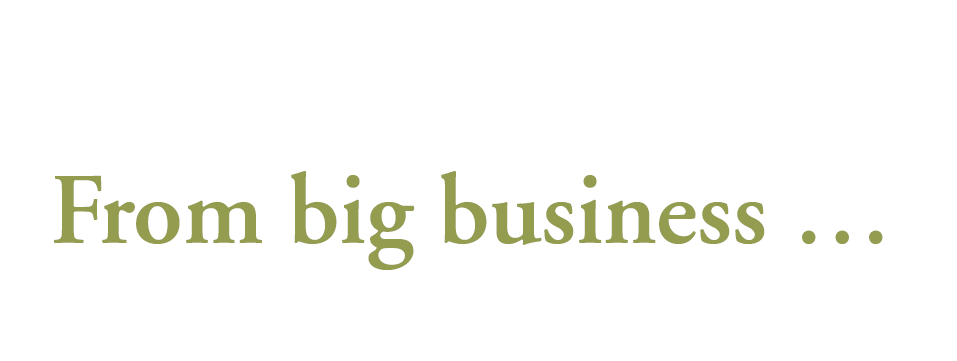 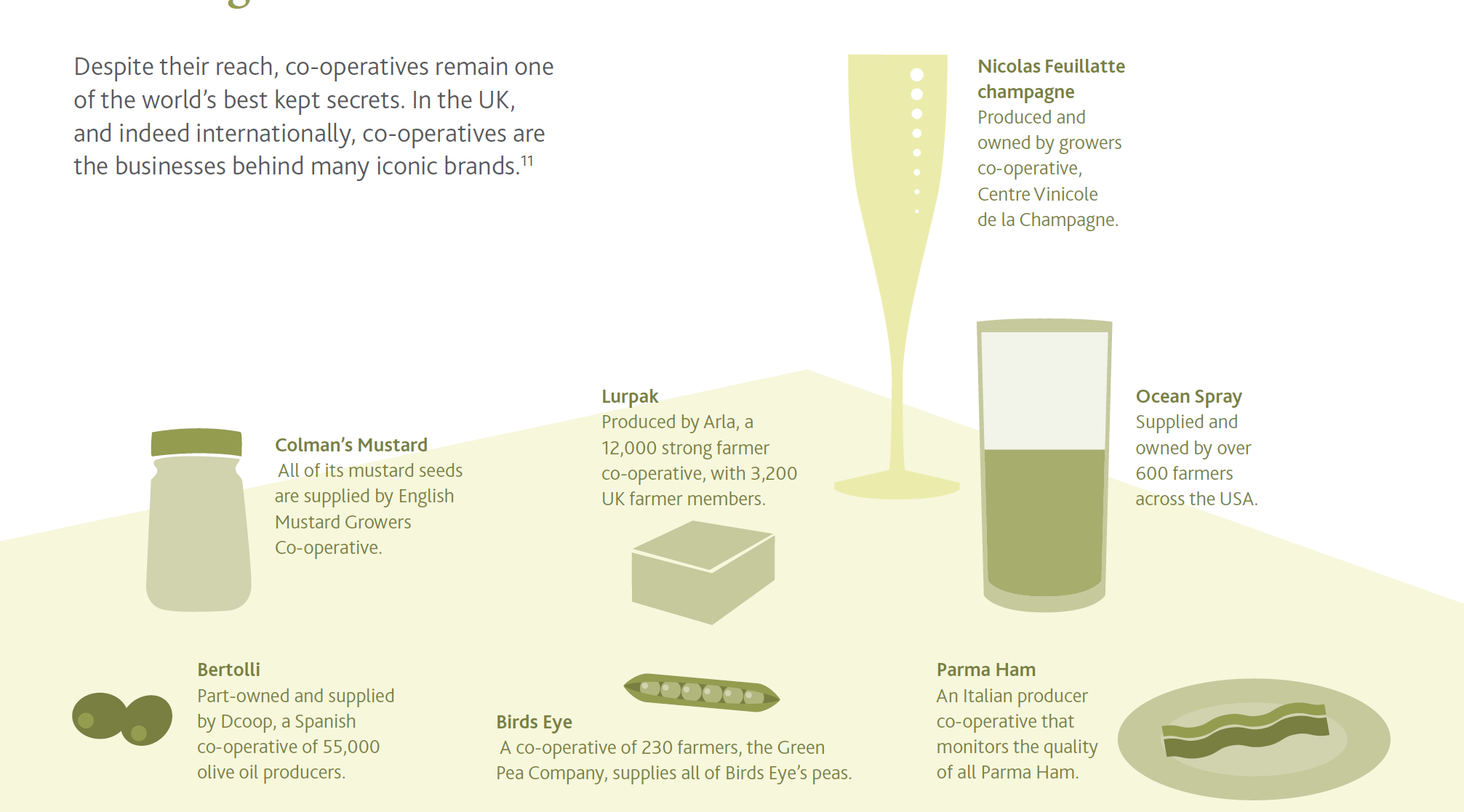 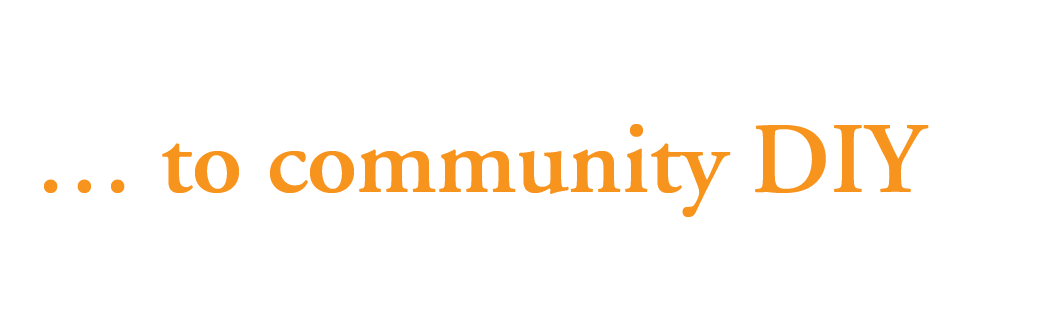 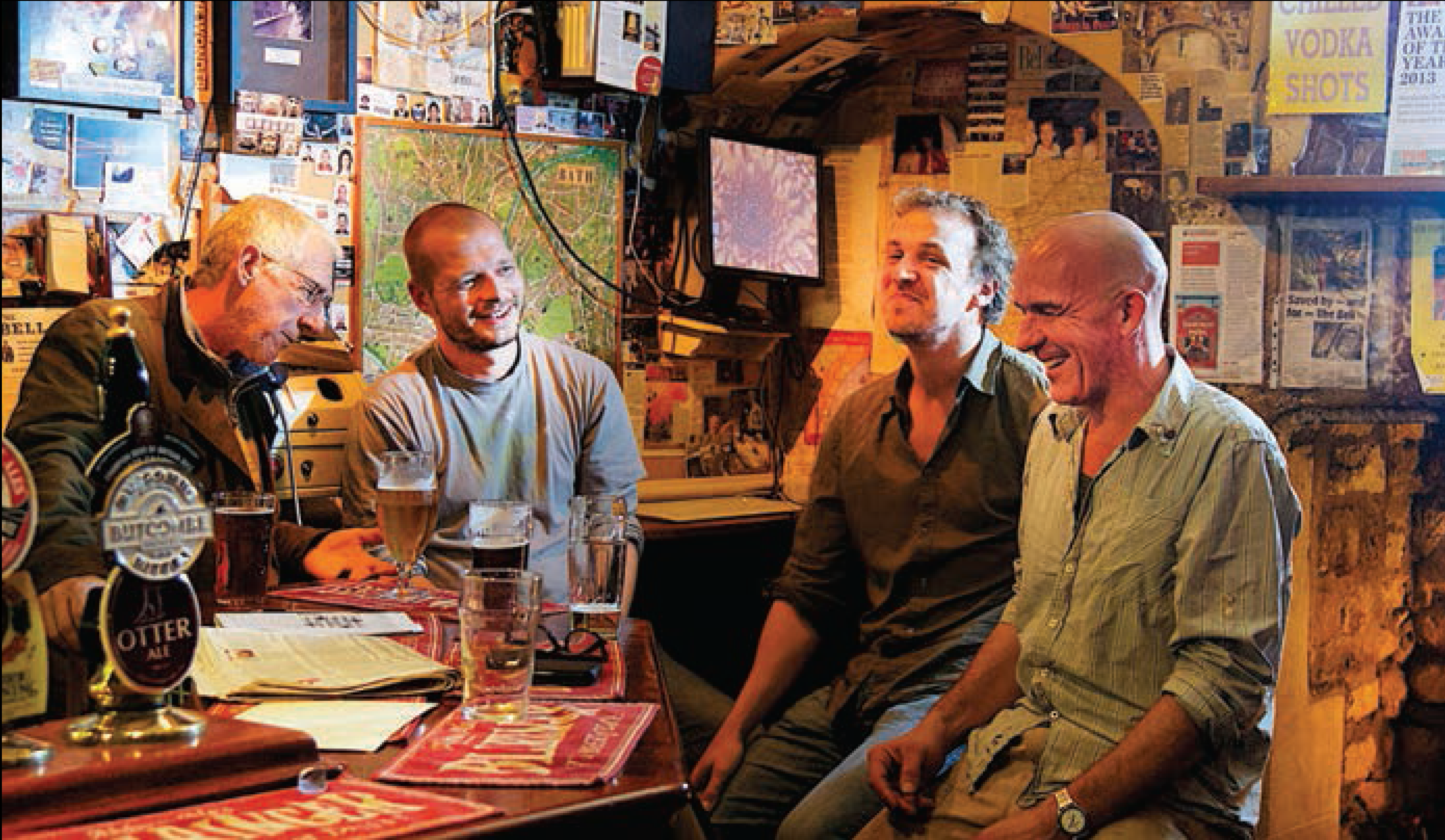 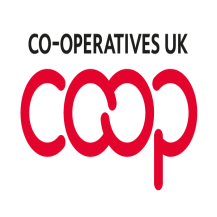 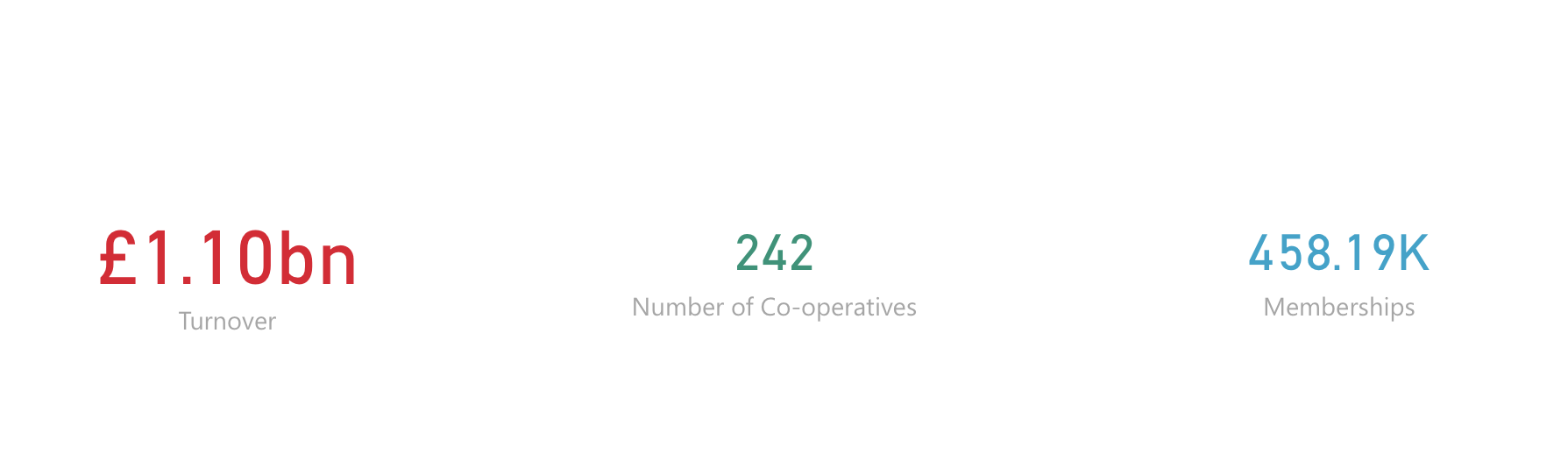 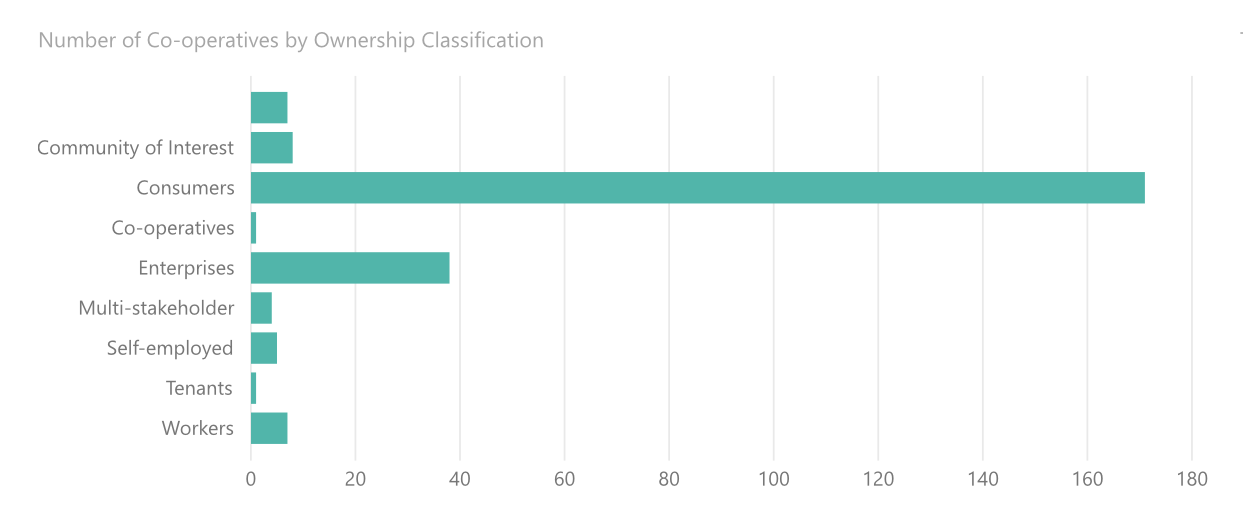 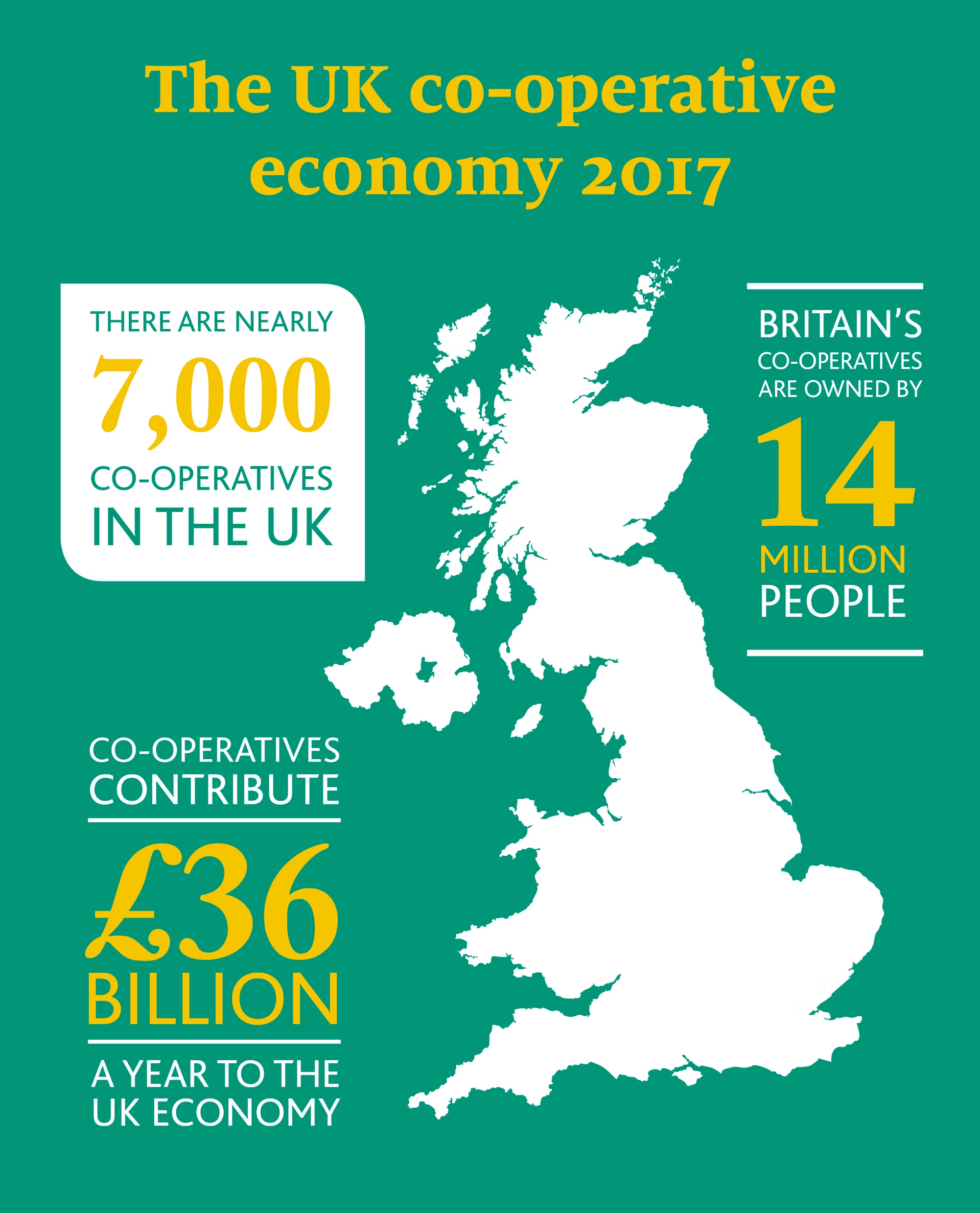 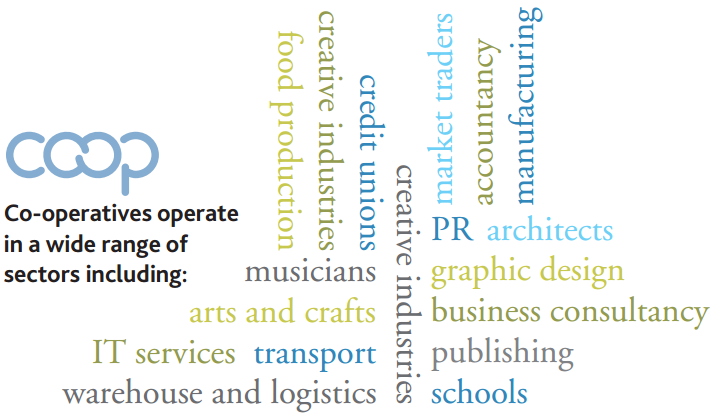 In praise of democracy
Democracy is a way to bring people together
Democracy is a way to surface new ideas
Democracy is a way to get things done
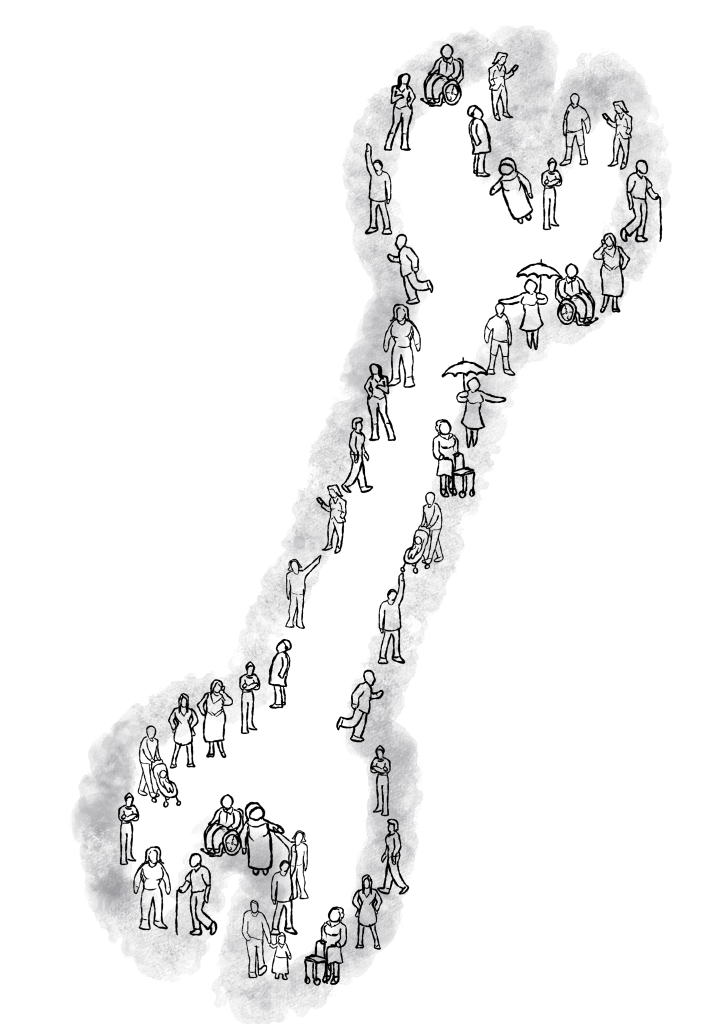 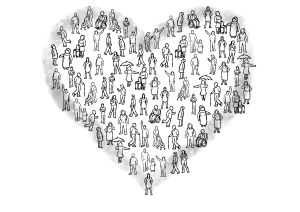 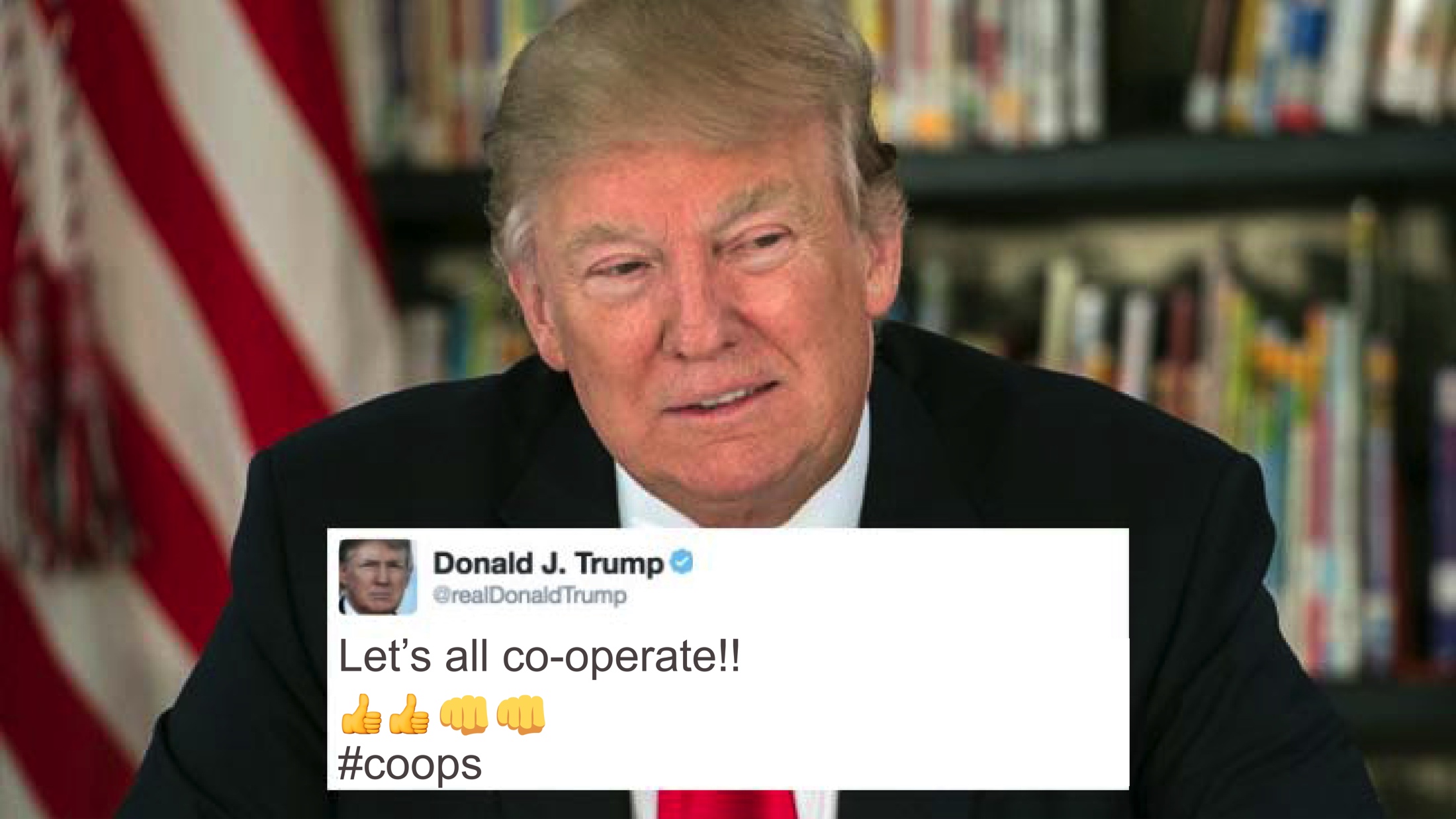 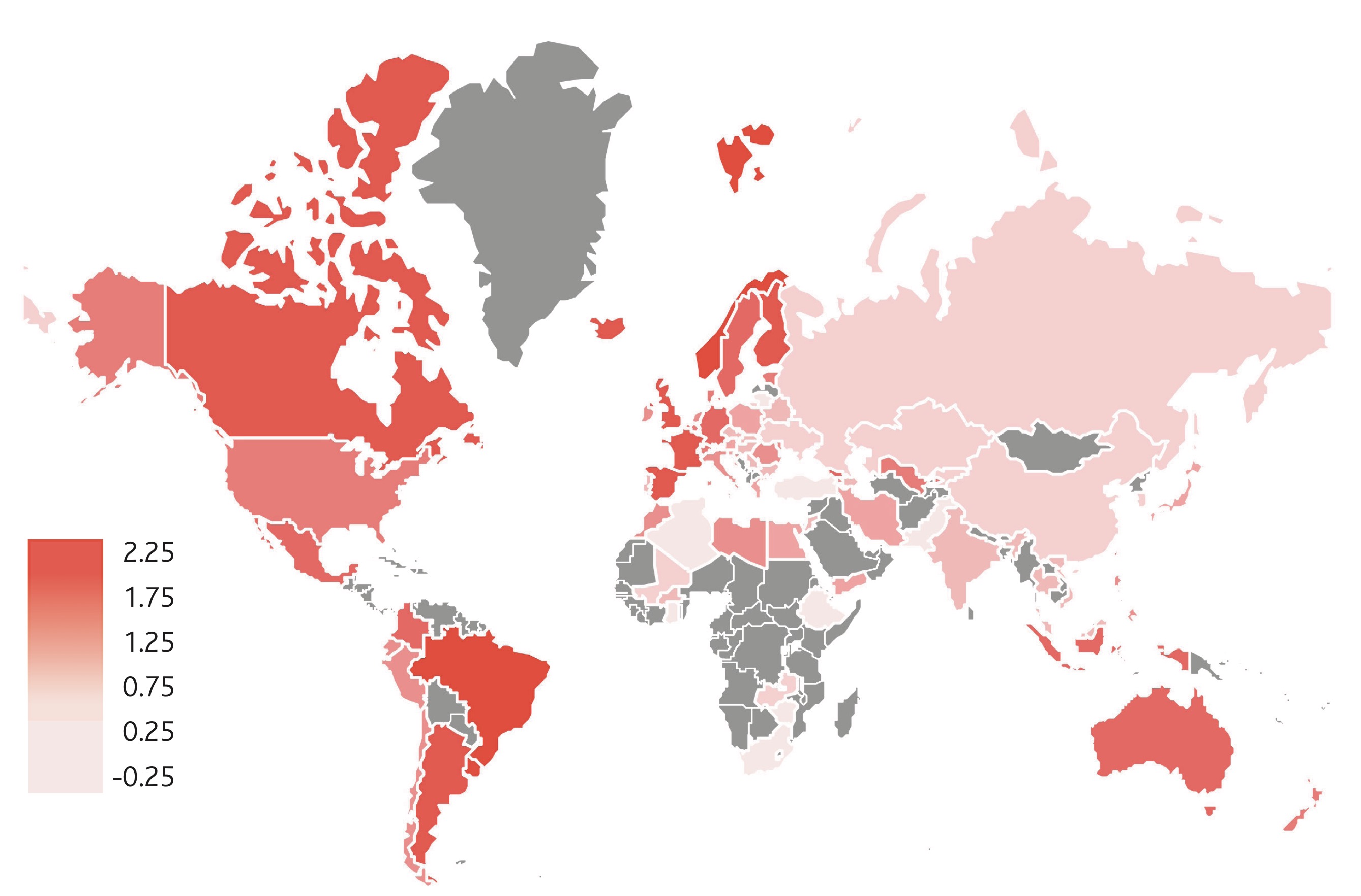 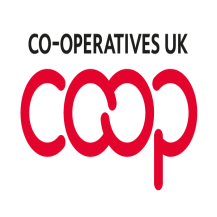 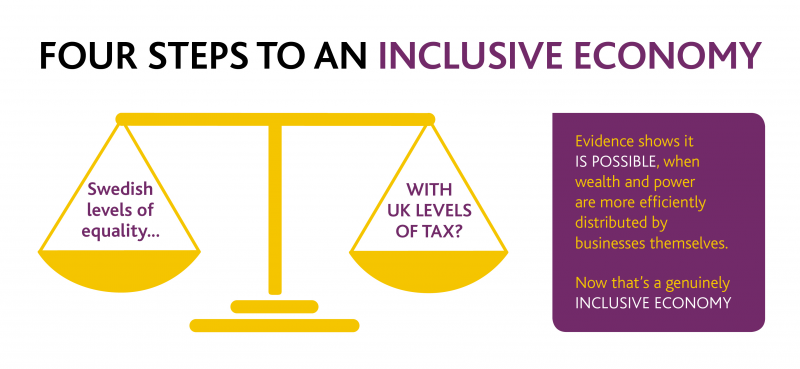 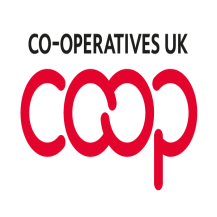 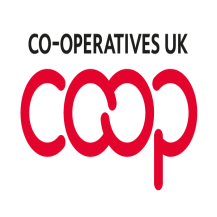 The Co-operative Bank is supporting business support progamme, The Hive
The Co-op College is launching the Future Pioneers Fund
A new network, CoTech aims to create 100,000 jobs by 2030
Unicorn Grocery is piloting a new Replication Lab
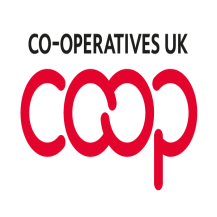 [Speaker Notes: There are some incredible initiatives bubbling up already, and the strategy is an invitation for you and your co-op to find ways to help us deliver the strategy that best fit]
The power of co-operation
Ed Mayo@edmayo1#coops